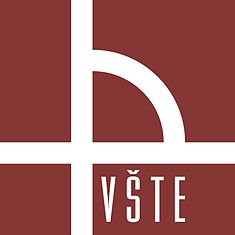 Vysoká škola technická a ekonomická
v Českých Budějovicích
Ústav technicko-technologický
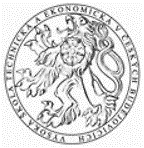 Návrh jednostupňové 	   převodovky
Autor bakalářské práce:  Václav RothbauerVedoucí bakalářské práce: Ing. Martin Podařil, Ph.D.Oponent bakalářské práce: doc. Ing. Petr Hrubý, CSc.České Budějovice, červen 2016
Obsah prezentace
Motivace a důvody k řešení daného problému
Cíl práce
Výzkumný problém
Návrh jednostupňové převodovky
Postup konstrukce
Výsledná sestava převodovky
Program pro automatizaci
Shrnutí
Otázky vedoucího a oponenta BP
Motivace a důvody k řešení daného problému
Autodesk Inventor 

Propojení teorie s praxí

Atraktivnost

Vlastní iniciativa a návrh
Cíl práce
Cílem práce je návrh parametrů a konstrukce jednostupňové převodovky společně s výkresovou dokumentací a pevnostním ověřením navrhnutého modelu v programu AUTODESK INVENTOR.
Výzkumný problém
Konstrukce jednostupňové převodovky 

Výkresová dokumentace

Automatizace pevnostního výpočtu
Návrh jednostupňové převodovky
Pohon

Návrh hřídelí

Návrh ozubených kol
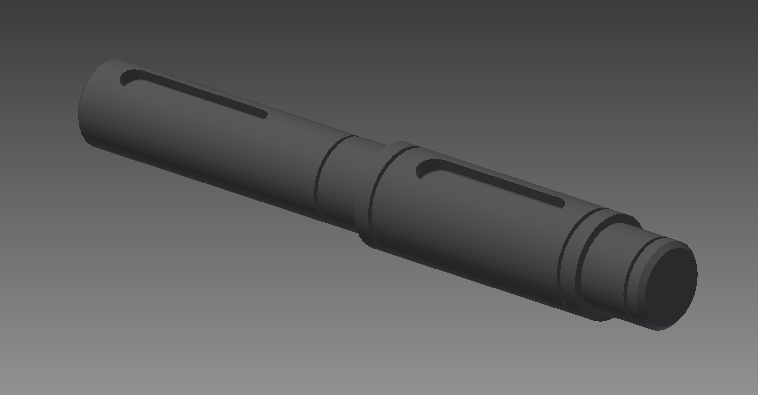 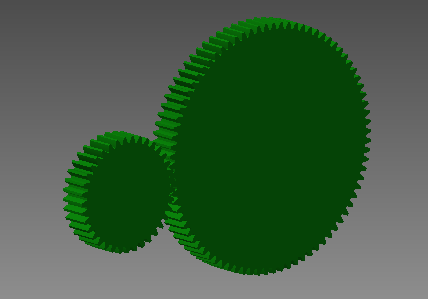 Vstupní hřídel
Ozubení
Postup konstrukce
Navržené součásti 

Normalizované součásti

Skříň pro převodovku
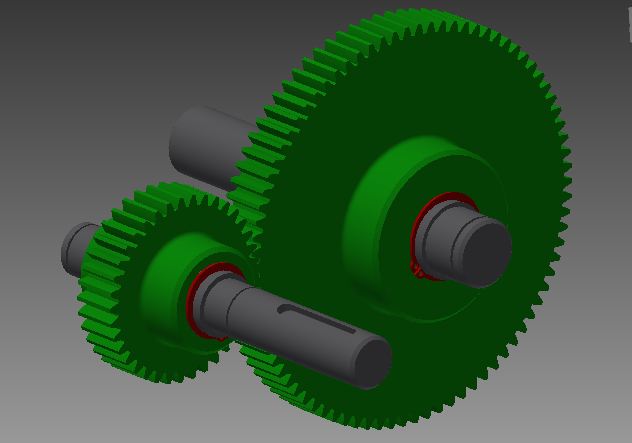 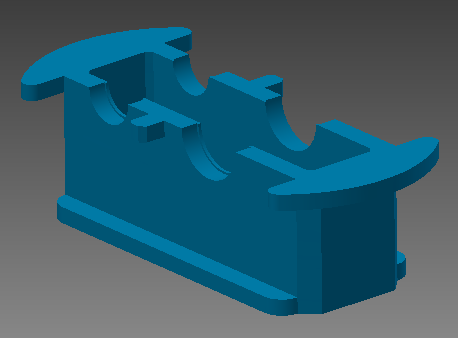 Sestava ozubených kol
Skříň
Výsledná sestava převodovky
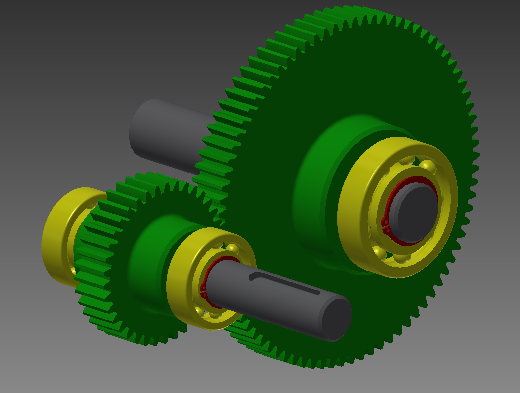 Program pro automatizaci
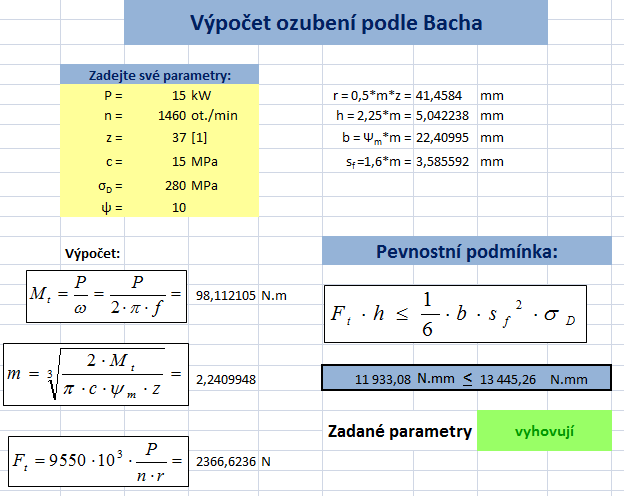 Shrnutí
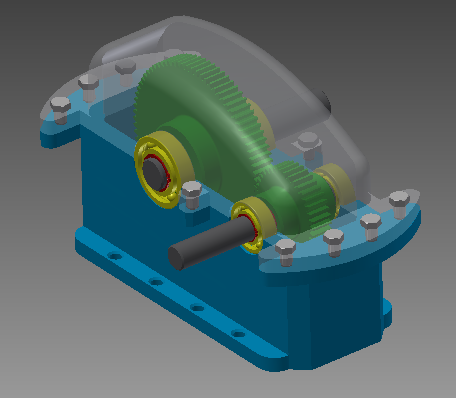 Sestava jednostupňové převodovky
Otázky vedoucího BP
V kapitole diskuze výsledků říkáte, že nastaly určité problémy s rozměry a polohou umístění    převodovky do skříně. Můžete prosím tyto   problémy a jejich způsob řešení blíže  specifikovat ?

Blíže specifikujte přínos práce pro Vás a pro praxi.
Otázky oponenta BP
Vysvětlete vznik evolventy na základě obálkového výtvarného principu, který se prakticky uplatňuje při konstrukci a výrobě ozubení.

Formulujte obálkovou větu. Odvoďte vztah mezi základní a roztečnou kružnicí kola. Definujte jmenovitý profil hřebene.
Děkuji za pozornost